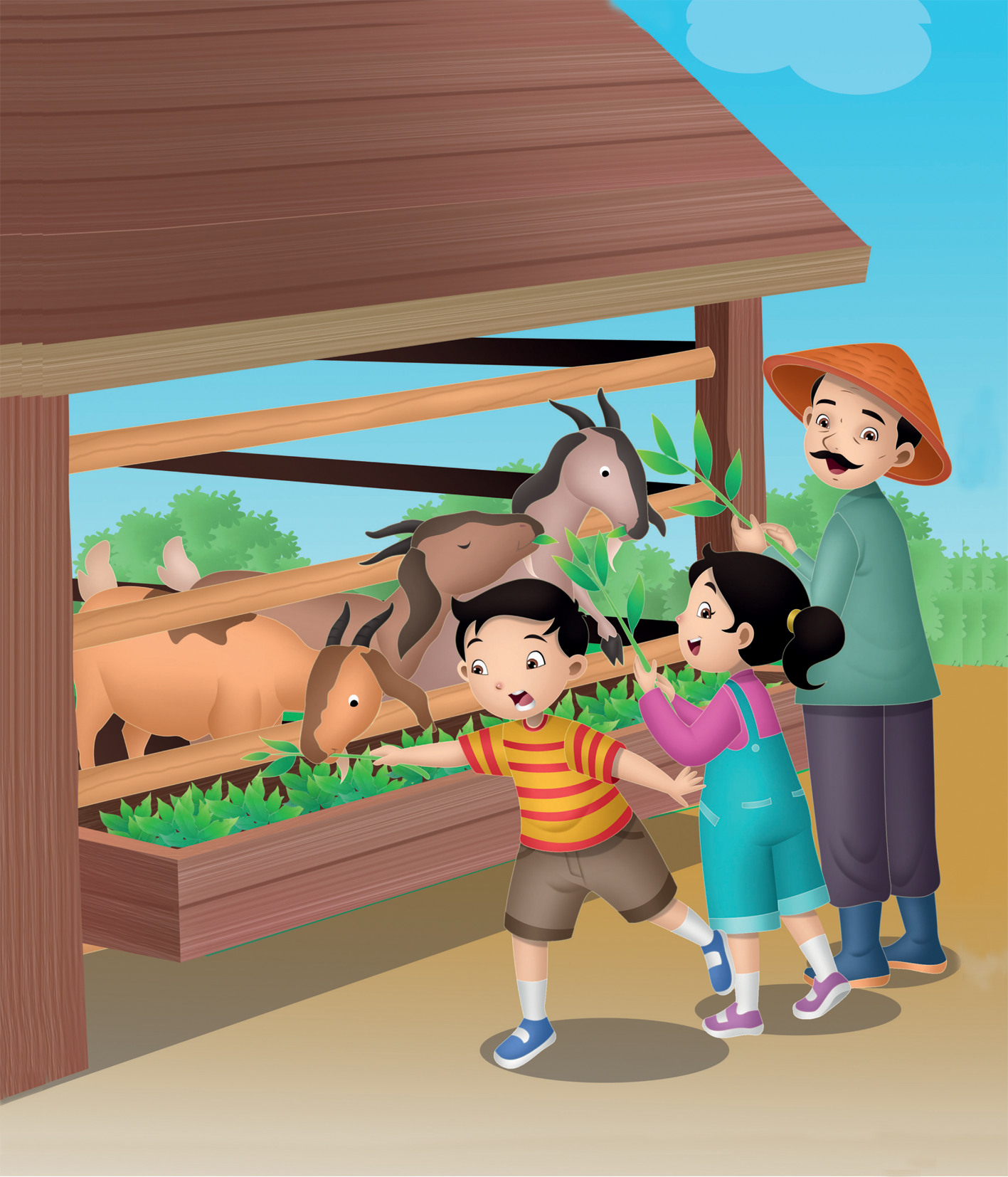 Benda, Hewan, dan
Tanaman di Sekitarku
TEMA
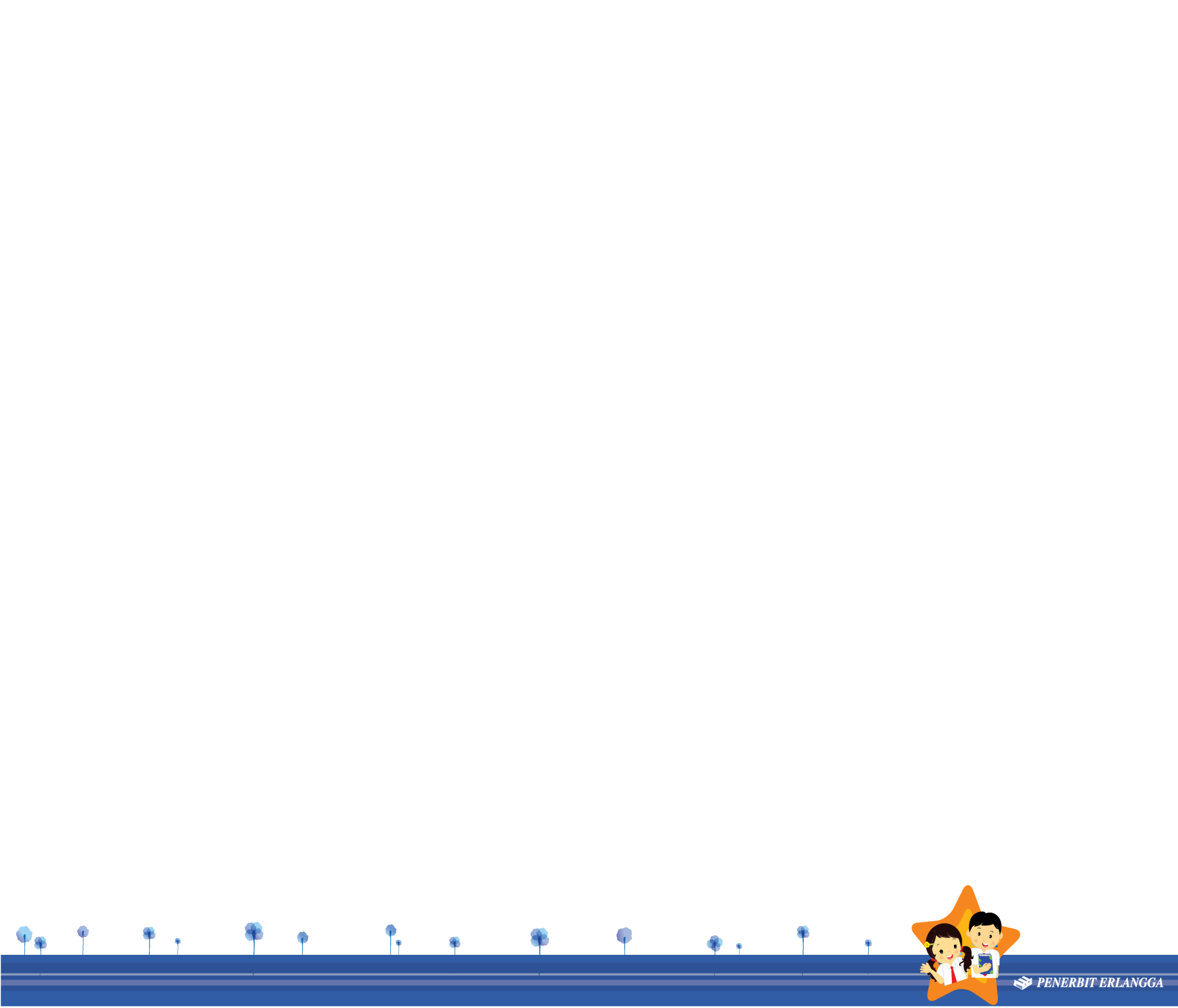 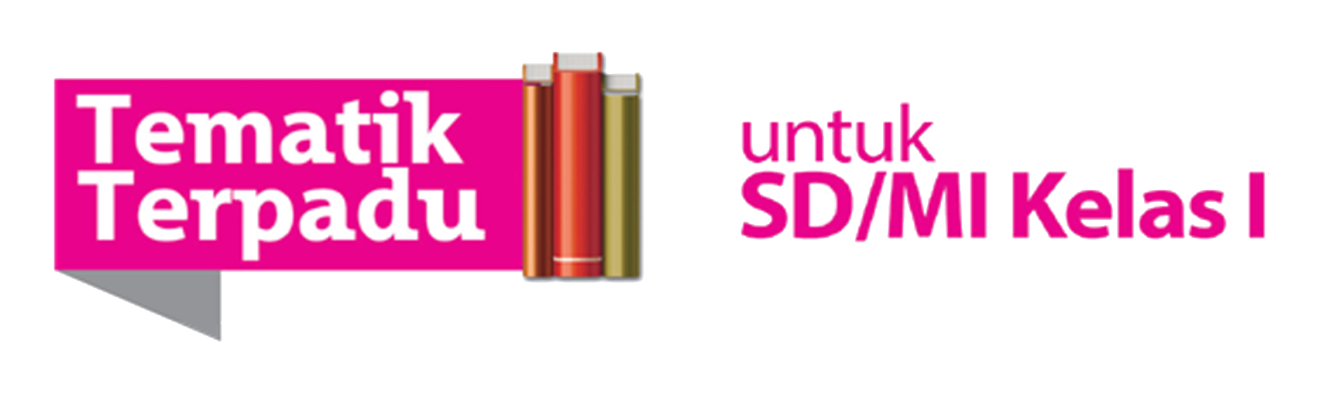 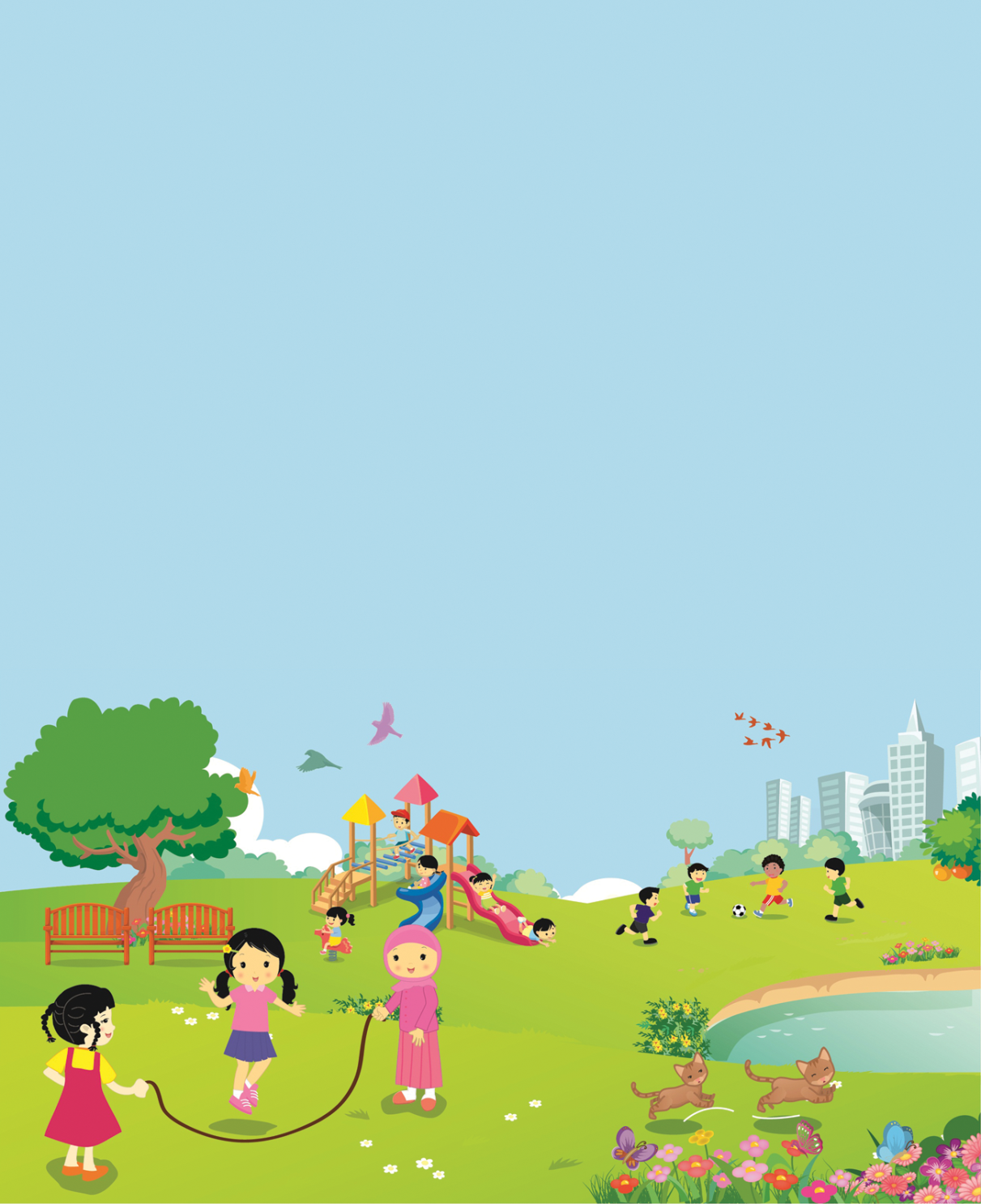 Subtema 1
Benda Hidup
dan Benda Tak 
Hidup
Amatilah  gambar  berikut! 
Manakah  yang  termasuk makhluk  hidup?
Manakah  yang  termasuk  benda  tak  hidup?
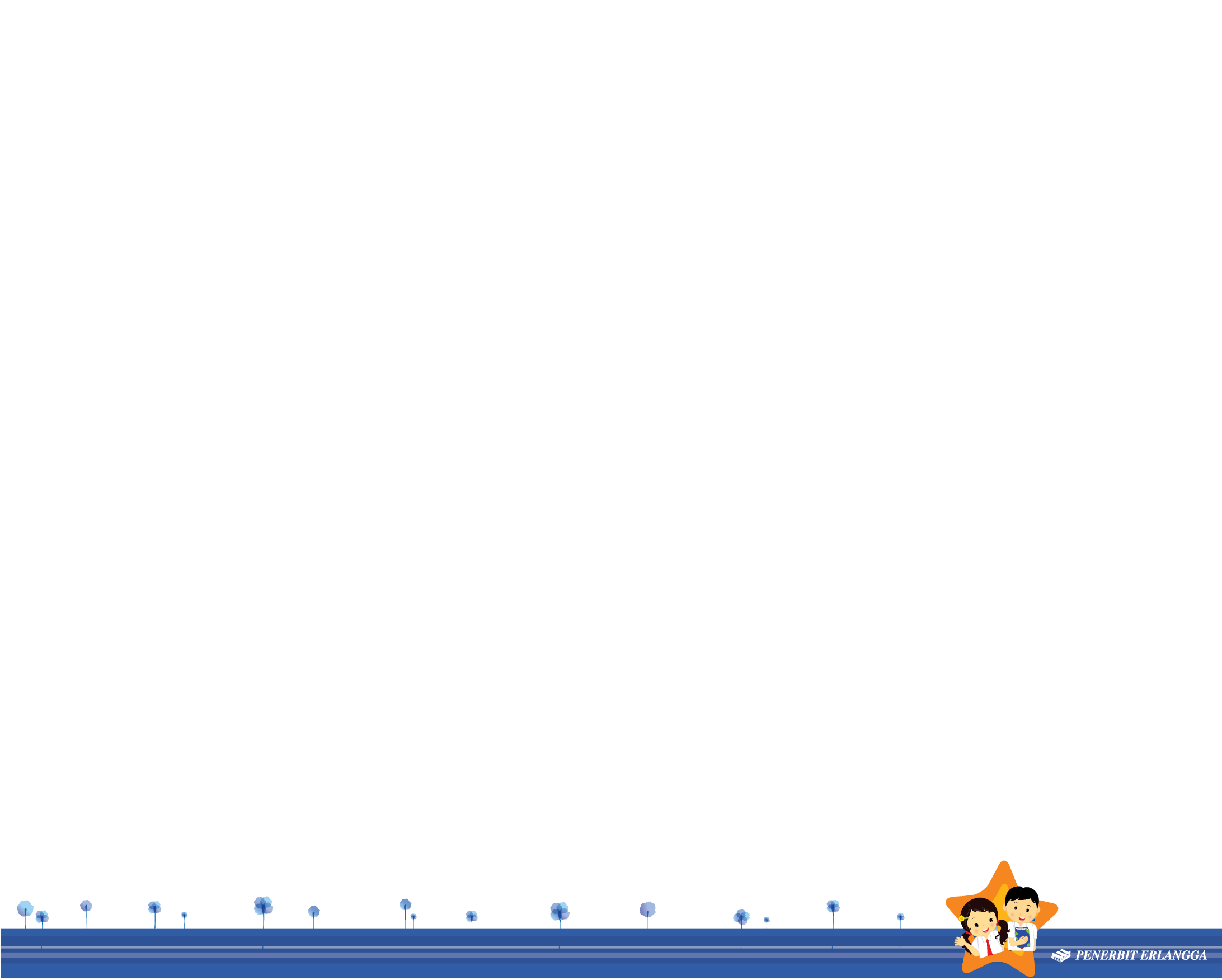 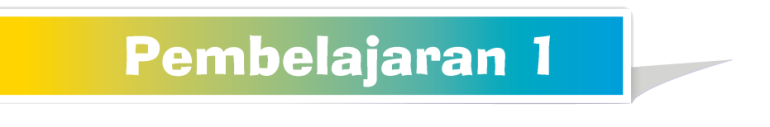 Nina  dan  Deli  bermain  di  taman  bermain.
Mereka  naik  sepeda  berkeliling  taman.
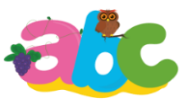 Ayo Mengamati
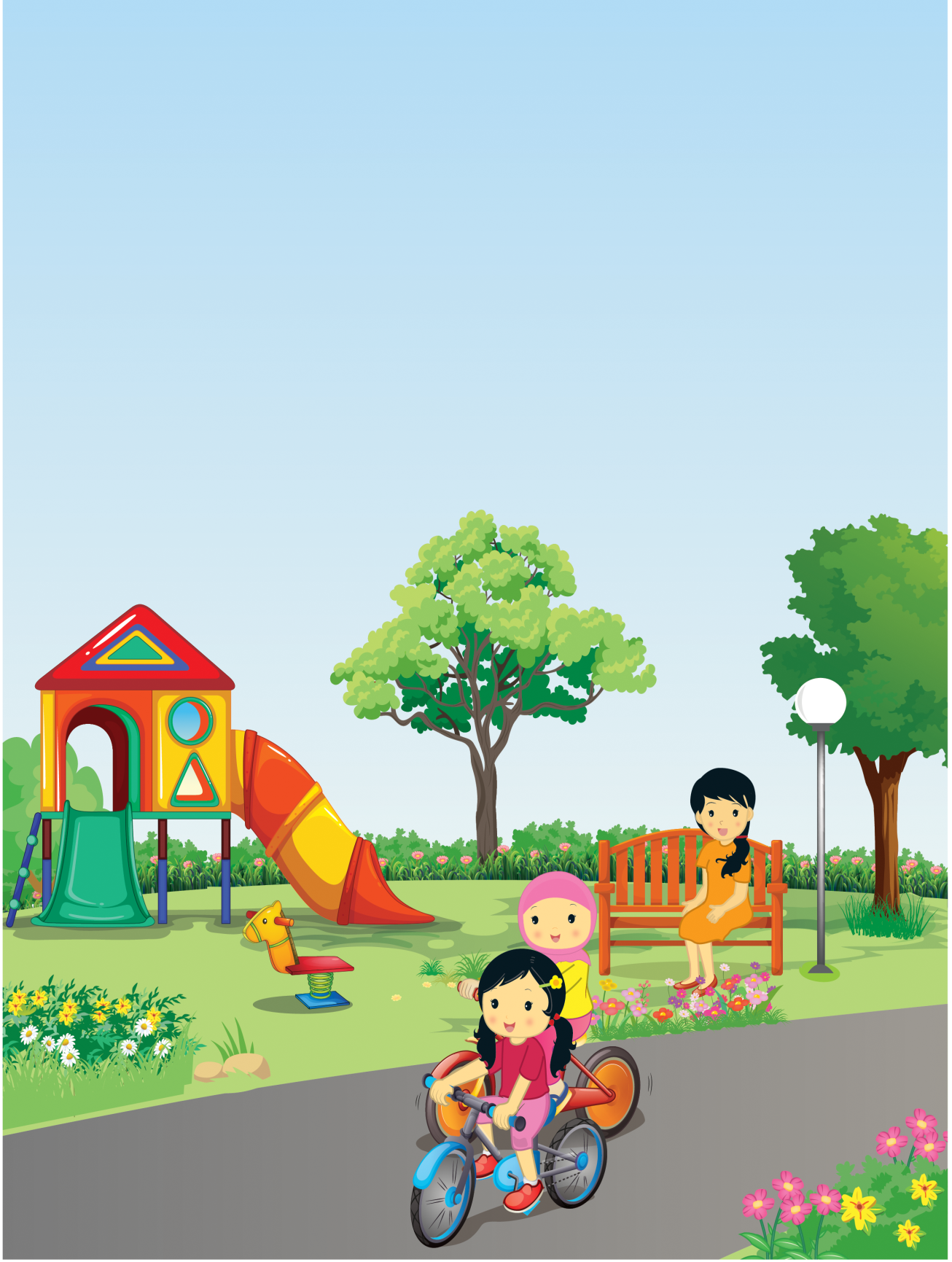 Coba  perhatikan  gambar  berikut!

Tuliskan  huruf  H  jika  termasuk  benda  hidup!

Tuliskan  huruf  T  jika  termasuk  benda  tak  hidup!

Tuliskan  pada  kotak  yang  tersedia!
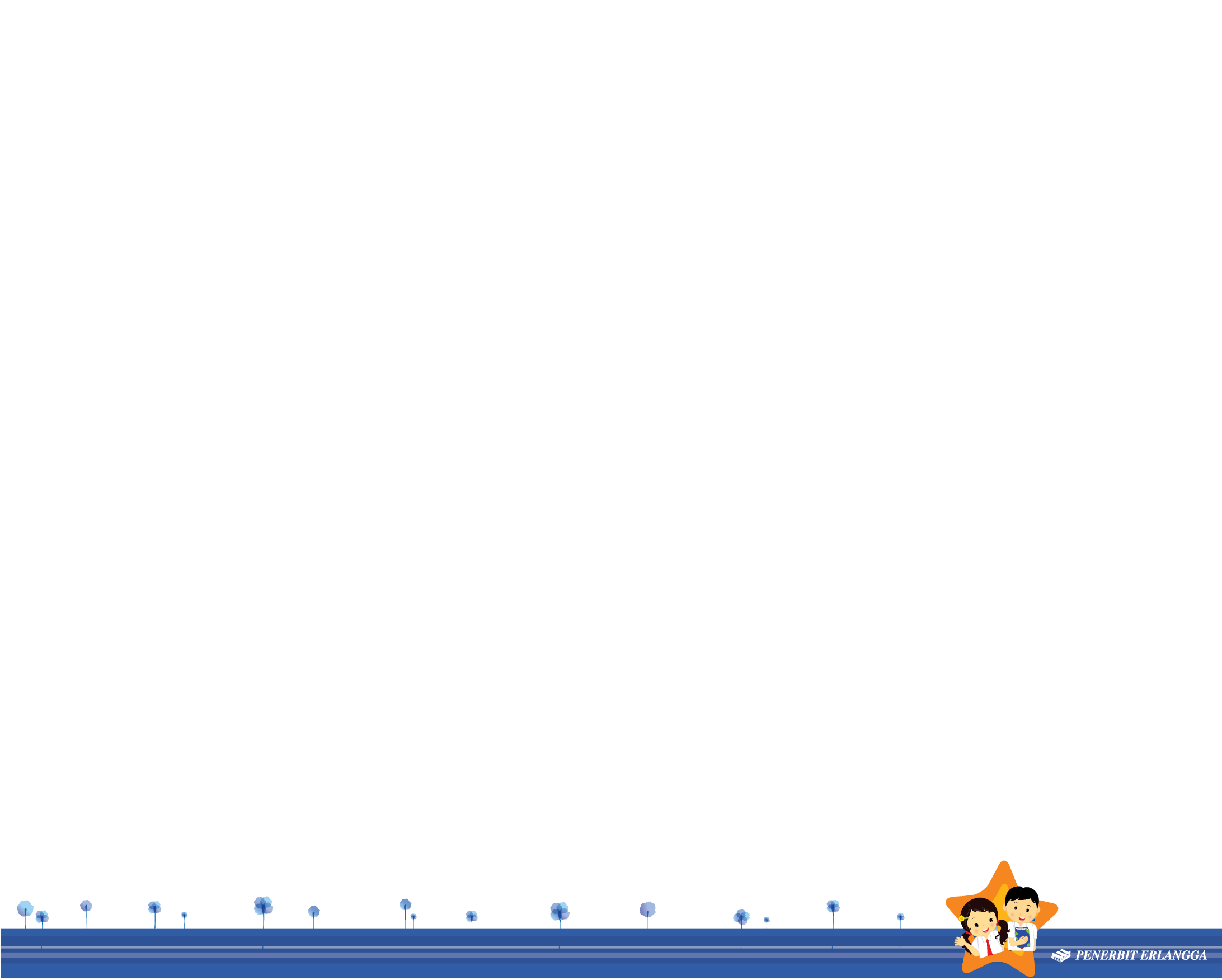 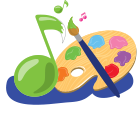 Ayo Bernyanyi
Ayo,  menyanyikan  lagu  tentang  kebun  bunga!
Nyanyikan  sesuai  panjang  pendek  bunyi!
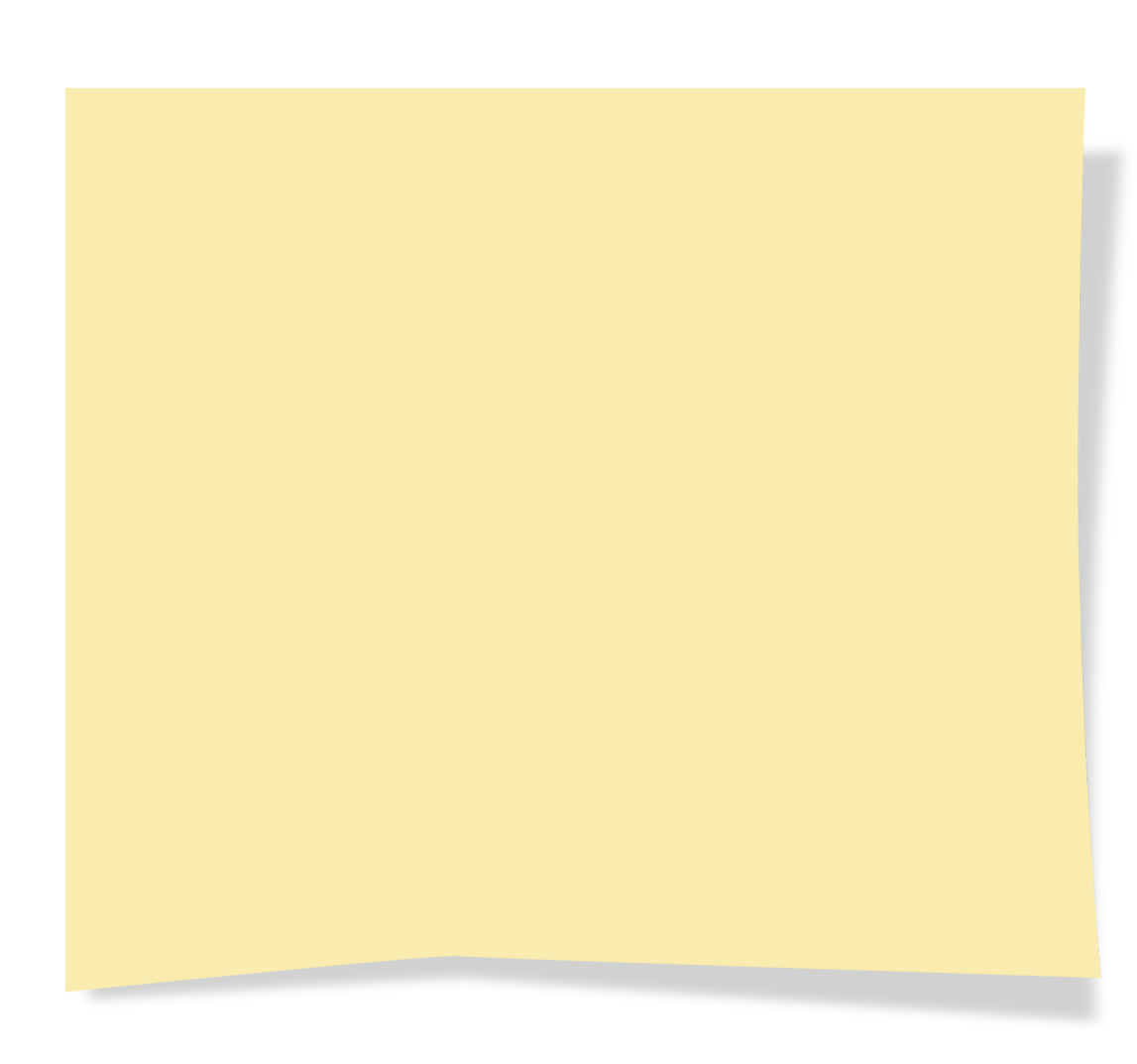 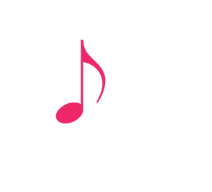 Lihat  Kebunku
                       Ciptaan:  Ibu  Sud

Lihat  kebunku
*  __    *    *   __
Penuh  dengan  bunga
 *    *   *     *     *    __
Ada   yang   putih
*  __   *        *   __
Dan   ada   yang   merah
*       *   *   *        *     __
Setiap   hari
*  __  *   *  __
Ku  siram   semua
*    *   *      *  *  __
Mawar   melati
*    __    *   *  __
Semuanya    indah
*   *    *   *     *     __
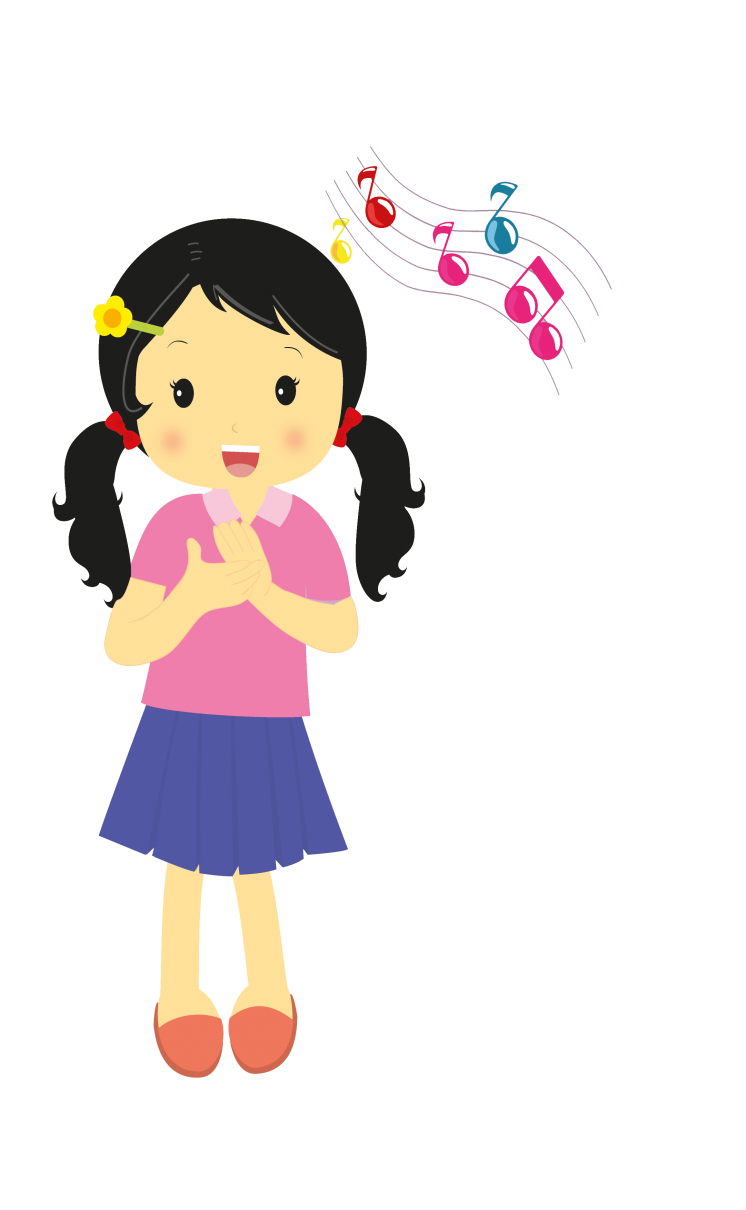 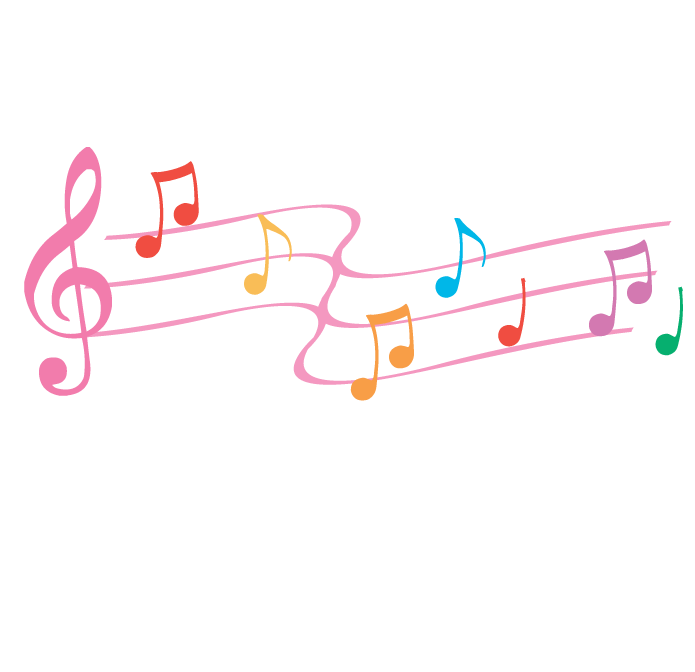 Keterangan:
*    bunyi pendek
__ bunyi panjang
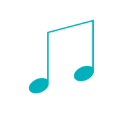 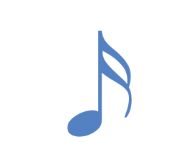 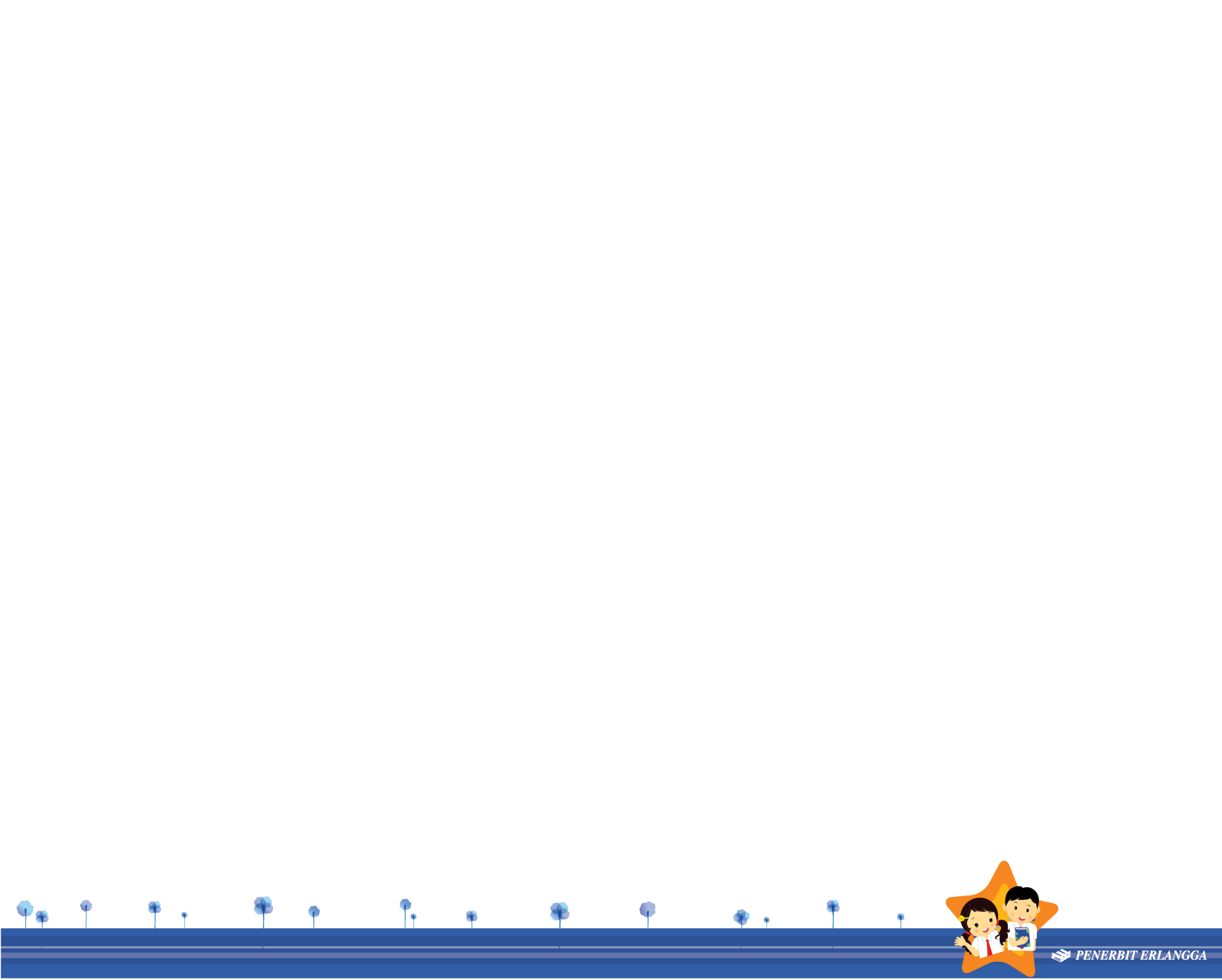 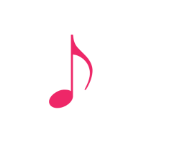 https://www.youtube.com/results?search_query=instruent+keubnku
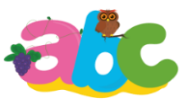 Ayo Mengamati
Coba  perhatikan  benda-benda  di  sekolahmu!
Manakah  yang  termasuk  benda  hidup?
Manakah  yang  termasuk  benda  tak  hidup?
Tuliskan  pada  tabel  di  bawah  ini di bukumu!
Benda hidup
Benda tak hidup
Ayo Peragakan
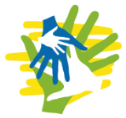 Lambang  garuda  termasuk  benda  tak  hidup.
Coba  perhatikan  perisai  pada  burung  garuda!
Terdapat  lambang  sila-sila Pancasila.
Misalnya,  lambang sila  keempat.
Lambang  sila  keempat  adalah  kepala  banteng.
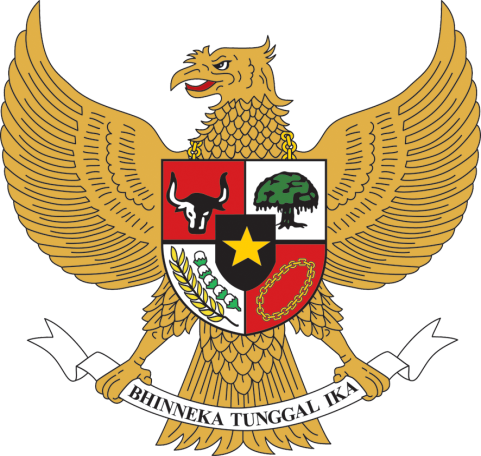 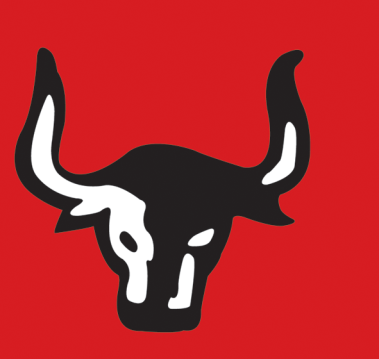 Bunyi  sila  keempat  Pancasila:
Kerakyatan  yang  dipimpin  oleh  hikmat  kebijaksanaan dalam  permusyawaratan/perwakilan.
Bacalah  bunyi  sila  keempat  Pancasila  di  depan  kelas!
Lakukan  dengan  percaya  diri  dan  suara  yang  lantang!
Ayo Berlatih
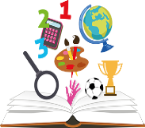 Perhatikan  lirik  lagu  berikut!
Kerjakan soal-soal di bawah ini!
Hubungkan  gambar  sesuai  kelompoknya!
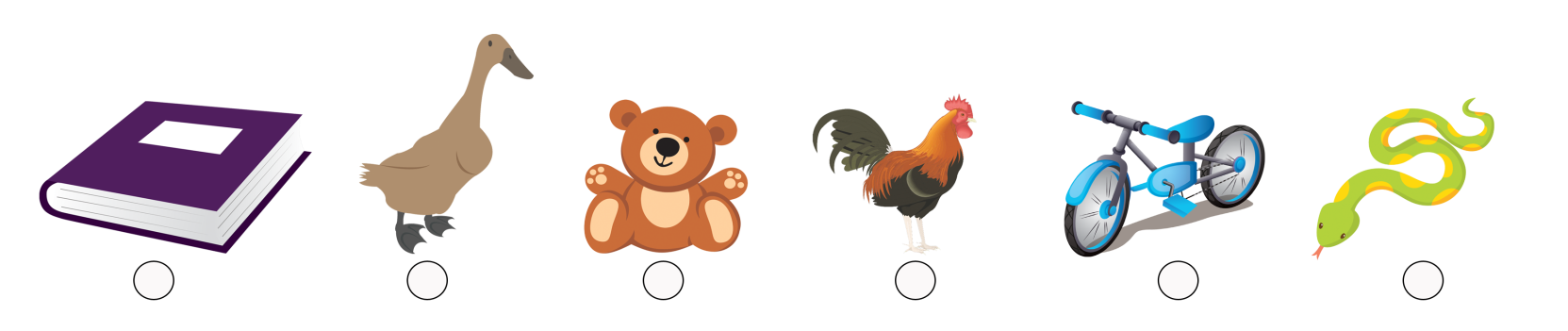 1.
2.
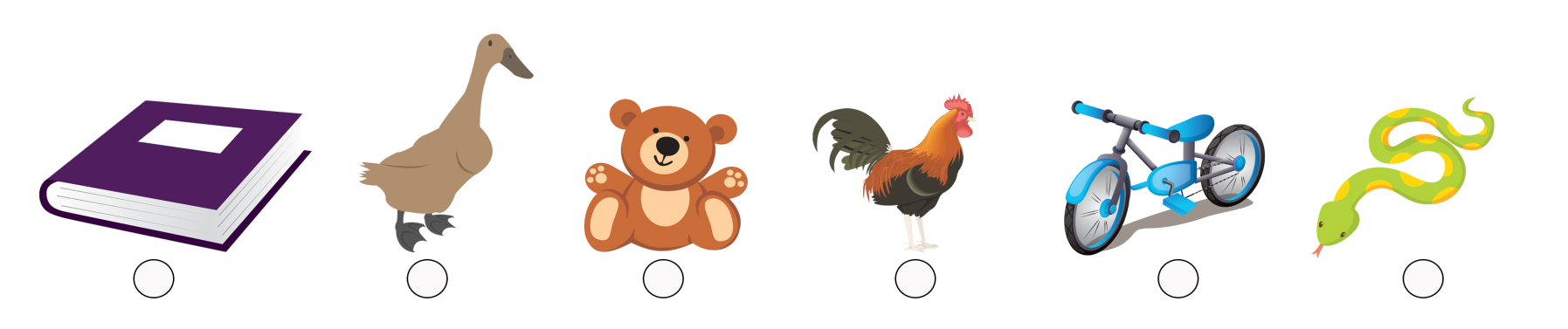 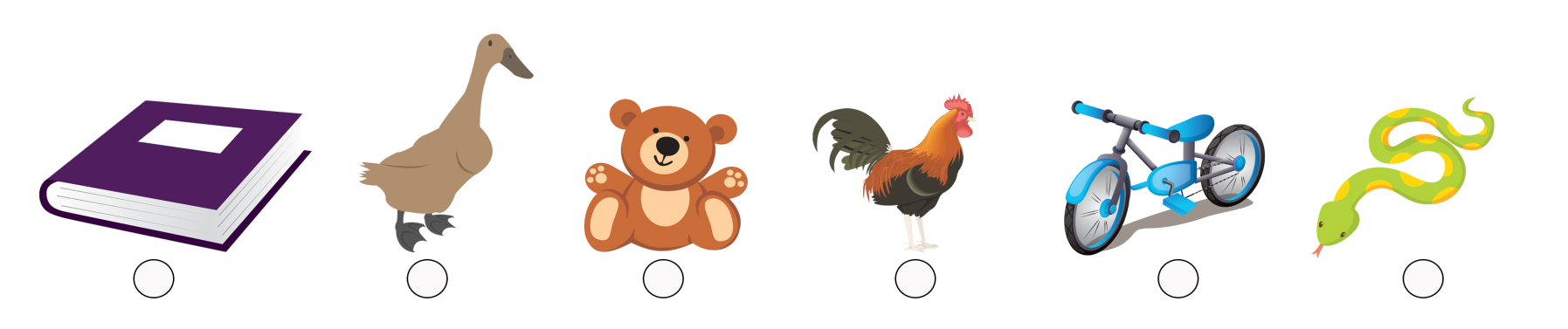 benda hidup
benda tak hidup
Sayang  Semuanya
Ciptaan:  Pak  Kasur

Satu  satu  aku  sayang  ibu
Dua  dua  juga  sayang  ayah
Tiga  tiga  sayang  adik  kakak
Satu  dua  tiga  sayang  semuanya
Berilah  tanda  *  pada  bagian 
lagu  yang  dinyanyikan  pendek
atau  __  pada  bagian  yang 
dinyanyikan  panjang!
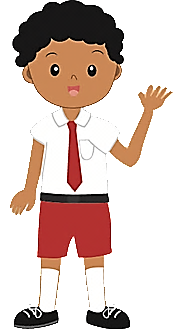 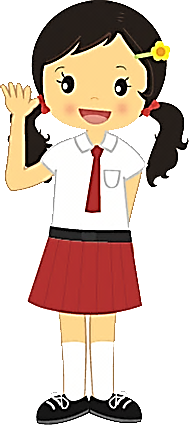 Apakah aku bisa memahami kosakata tentang benda hidup 
dan benda tak hidup?
Apakah aku bisa membedakan bunyi panjang dan bunyi 
pendek?
Apakah aku bisa membaca bunyi sila keempat Pancasila?